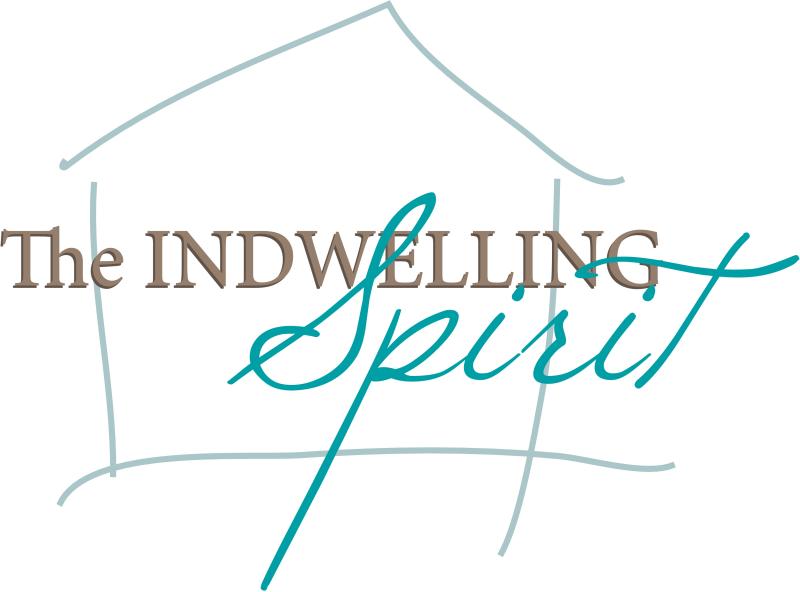 Introduction
A lot of confusion about the indwelling of the Holy Spirit
Sift through all the teachings, opinions and doctrines on this subject – 3 alternatives
1 Immediate (direct)
2 Indirectly
3 Not at all
Immediate (direct)
Definition – to dwell in one apart from any means
Caution – Calvinism – Direct Operation of the Holy Spirit
Calvin taught there is no other way for one to obtain faith and be saved.
Immediate (direct)
Calvin – TULIP
T otal depravity – unable to obey God
U nconditional election – God decides who will be saved / lost
L imited atonement – Jesus only died for the elect
I rresistible grace – if elected you can not not be saved
P erseverance of saints – Once saved, always saved
Immediate (direct)
This view leads to other issues:
 
What does He do?
What power does He exercise on or to us?
What is the advantage of His indwelling?
No Indwelling
To avoid the errors – some take the opposite view
They hold that the indwelling is only for the age of miracles in the 1st century.
They teach that when miracles ended so did the indwelling of the Spirit..
Sometimes we take an extreme to avoid an extreme.
Amos 5:19 – flee lion and meet a bear
The Bible Teaches:
Galatians 4:6-7 6 And because you are sons, God has sent forth the Spirit of His Son into your hearts, crying out, "Abba, Father!" 7 Therefore you are no longer a slave but a son, and if a son, then an heir of God through Christ.
The Bible Teaches:
Romans 8:9-11 9 But you are not in the flesh but in the Spirit, if indeed the Spirit of God dwells in you. Now if anyone does not have the Spirit of Christ, he is not His. 10 And if Christ is in you, the body is dead because of sin, but the Spirit is life because of righteousness. 11 But if the Spirit of Him who raised Jesus from the dead dwells in you, He who raised Christ from the dead will also give life to your mortal bodies through His Spirit who dwells in you.
The Bible Teaches:
1 Corinthians 6:18-20 18 Flee sexual immorality. Every sin that a man does is outside the body, but he who commits sexual immorality sins against his own body. 19 Or do you not know that your body is the temple of the Holy Spirit who is in you, whom you have from God, and you are not your own? 20 For you were bought at a price; therefore glorify God in your body and in your spirit, which are God's.
The Bible Teaches:
Galatians 3:14 that the blessing of Abraham might come upon the Gentiles in Christ Jesus, that we might receive the promise of the Spirit through faith. 
Acts 2:38-39 38 Then Peter said to them, "Repent, and let every one of you be baptized in the name of Jesus Christ for the remission of sins; and you shall receive the gift of the Holy Spirit. 39 For the promise is to you and to your children, and to all who are afar off, as many as the Lord our God will call."
The Bible Teaches:
Acts 5:32 And we are His witnesses to these things, and so also is the Holy Spirit whom God has given to those who obey Him.
Romans 8:16-17 16 The Spirit Himself bears witness with our spirit that we are children of God, 17 and if children, then heirs--heirs of God and joint heirs with Christ, if indeed we suffer with Him, that we may also be glorified together.
Next Sunday Evening
Next Sunday night I want to focus on:
 
1 – The method of the Indwelling Spirit
How does He dwell in us?
 
2 – The results of the Indwelling Spirit
What does the Spirit do for us?
Do you have the promise?
In faith and baptism we have – 
Remission of sins
AND
Gift of the Holy Spirit
Acts 5:32 And we are His witnesses to these things, and so also is the Holy Spirit whom God has given to those who obey Him.